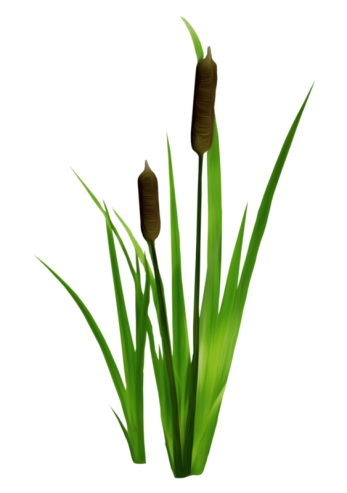 За рекой шумит камыш – 
	За стеной шуршала мышь.
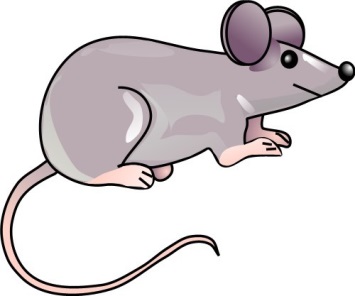 СТОЛ
О
У
СТУЛ
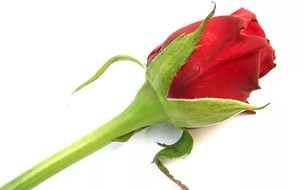 БУТОН
У
А
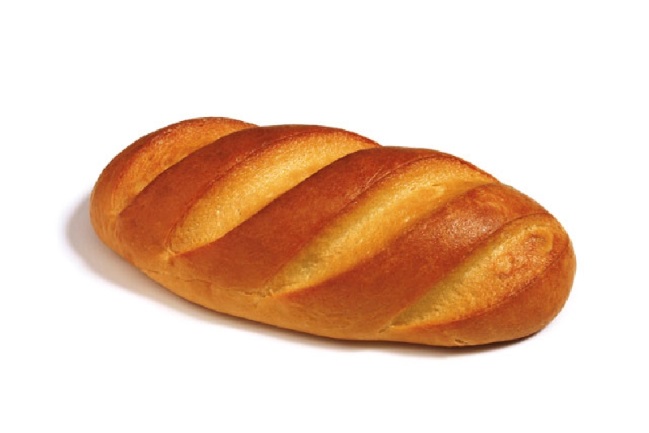 БАТОН
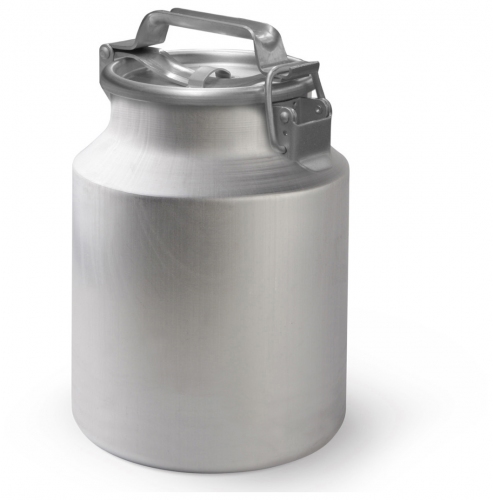 БИДОН
П
Т
Б
Д
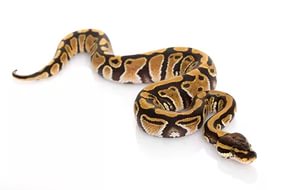 ПИТОН
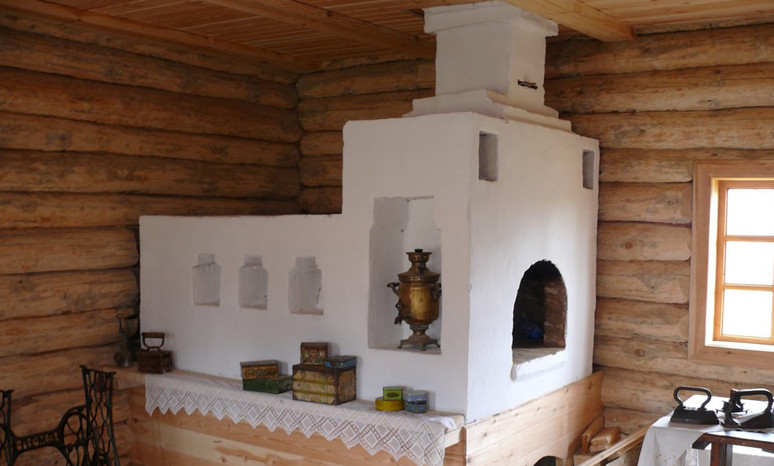 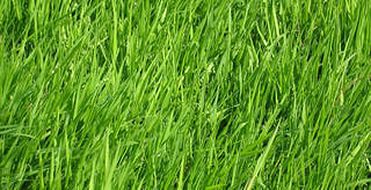 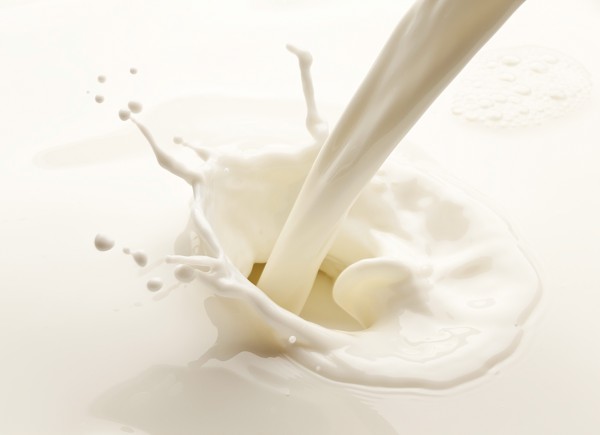 УГОЛ
УГОЛЬ
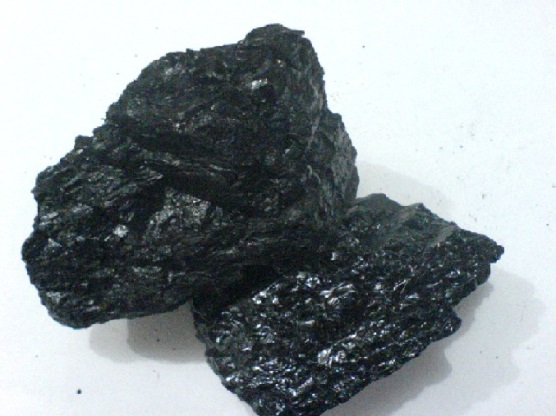 ПОЛКА
ПОЛЬКА
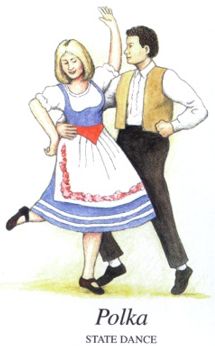 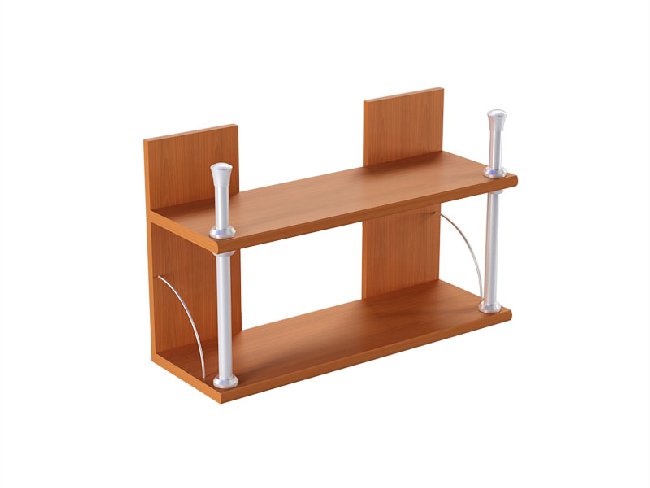 ПАЛИНДРОМЫ
ТОПОТ

ШАЛАШ

ДОМ МОД